Clases de Música
NM2
 Claudia Coñuecar
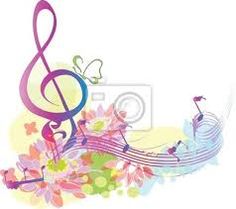 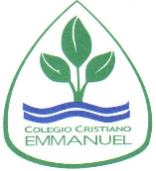 Música en los espacios 
públicos
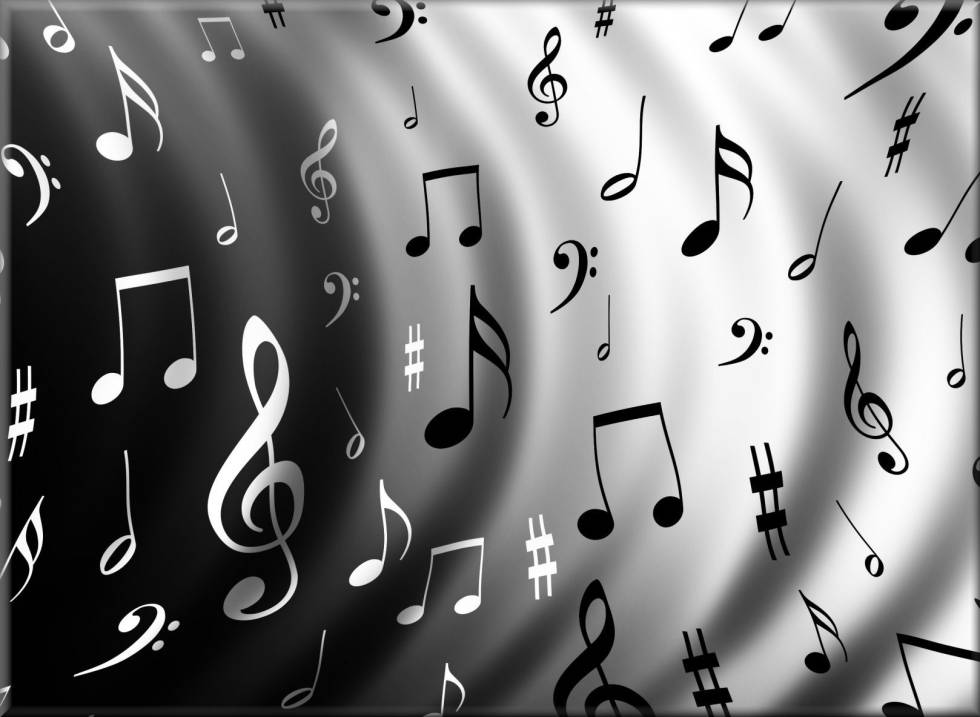 Música en los espacios Públicos
La música pop ha estado ligada desde sus orígenes al espacio urbano, tanto en su producción y consumo como en el uso que este repertorio ha hecho de la ciudad para articular discursos.
Como producto de la industria cultural, la música se sirve de los medios de comunicación para llegar a una audiencia masiva.
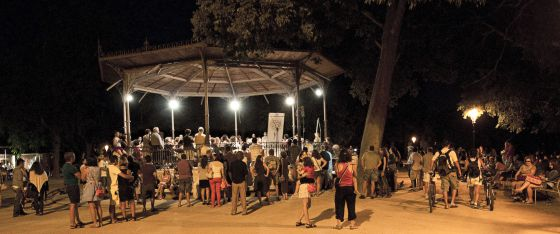 Cada ciudad tiene un paisaje sonoro, que influye en la experiencia de sus habitantes. Entre una gran variedad de sonidos, la producción de la música en vivo es particularmente atractiva para muchas personas y contribuye a la “producción social” de la ciudad.
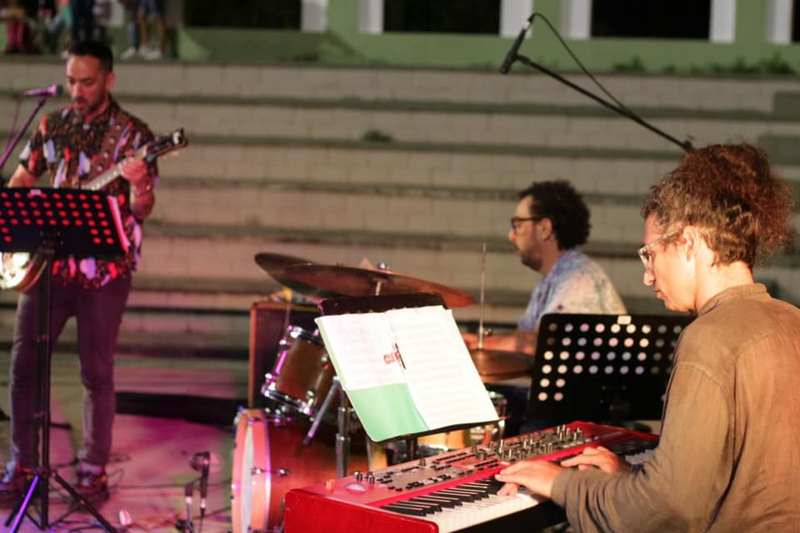 Observa el video:
https://youtu.be/4kJt2CRzCYE
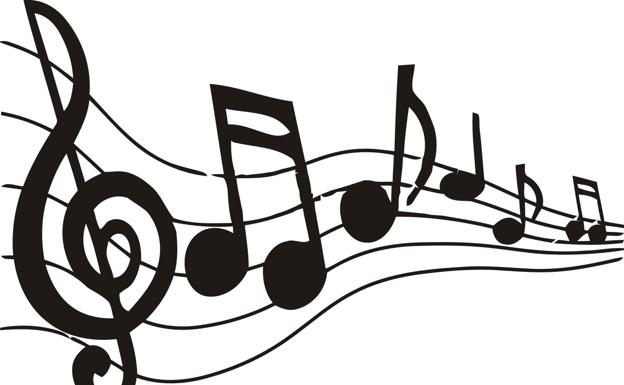 Sara Cohen menciona: “la música también produce la ciudad, influyendo en las relaciones sociales y en las actividades que se desarrollan en ella” (Cohen, 1997:93)
La representación del espacio urbano a través de la música popular nos permite adentrarnos en el imaginario de una ciudad y analizar el ethos de la misma.
Cueca en espacios públicos
https://youtu.be/eevSP08jL-o
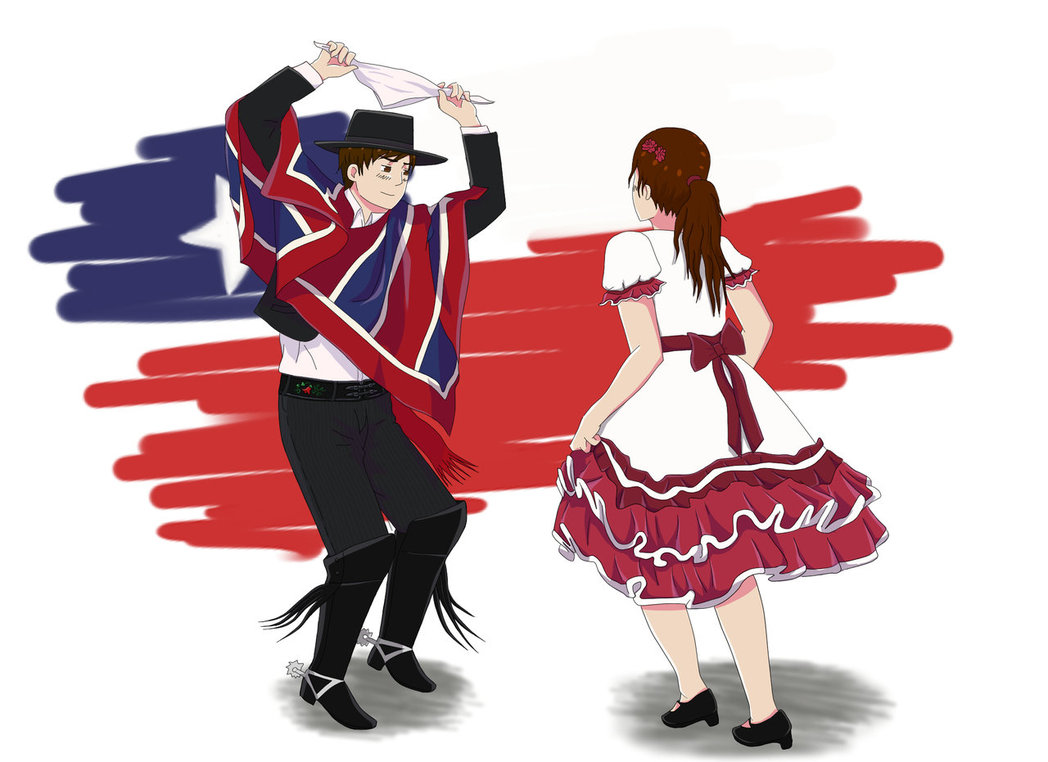 Los espacios públicos no son estáticos, sino que las personas tienen la posibilidad de modificarlos a través de las interacciones sociales, incluyendo la producción musical.
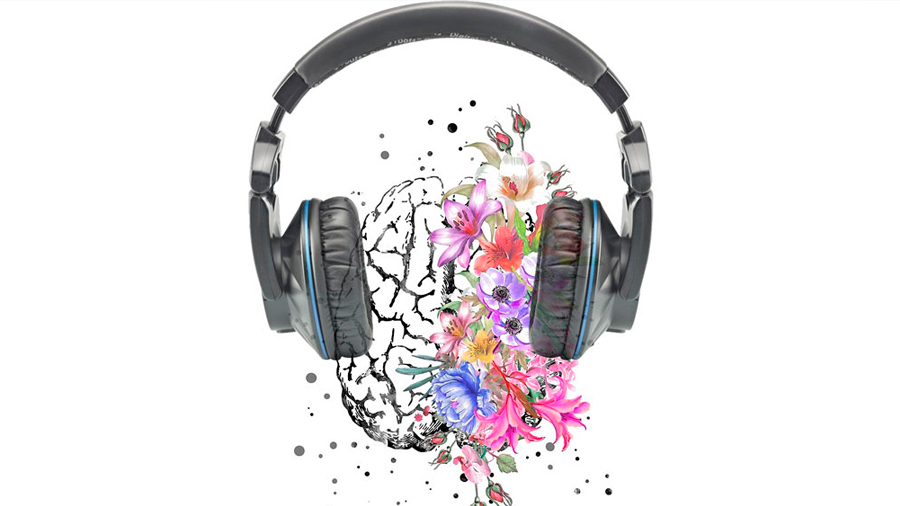 Observan video: Chile
https://youtu.be/Xb2Ft72R_rw
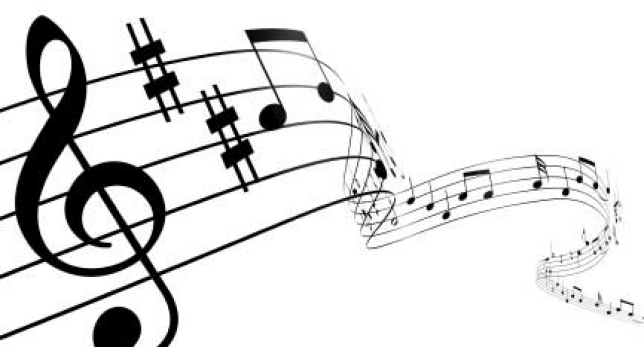 Ethos significa costumbre, hábito; manera de ser, de pensar o sentir; conducta, carácter, temperamento.
Ethos Urbano
El ethos urbano es un fenómeno multimedia que resulta de la interacción entre las distintas representaciones musicales, fotográficas, cinematográficas, etc. de un espacio.
No se trata de una representación particular, sino de la suma de todas ellas, que ofrecen las diferentes percepciones de un mismo espacio de forma sincrónica, es decir, en un momento histórico determinado.
Observan video:
https://youtu.be/VeUiKij5xIg
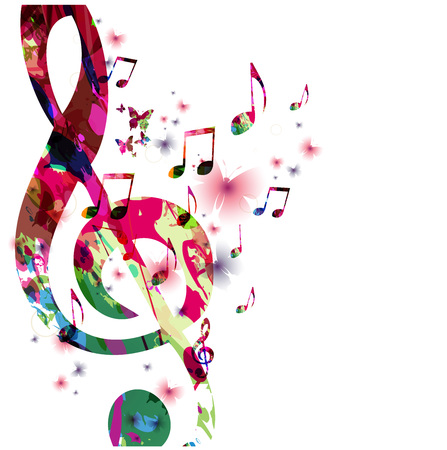 Actividad Trabajo